Segment Anything
Kirillov et al.
Meta AI Research
Presented by William Guimont-Martin
2024-02-21
Segment Anything
Motivation
LLMs show strong zero- and few-shot generalization
New tasks using prompt engineering
Segment Anything as a vision foundation model for segmentation
Composable in a larger system to solve various tasks
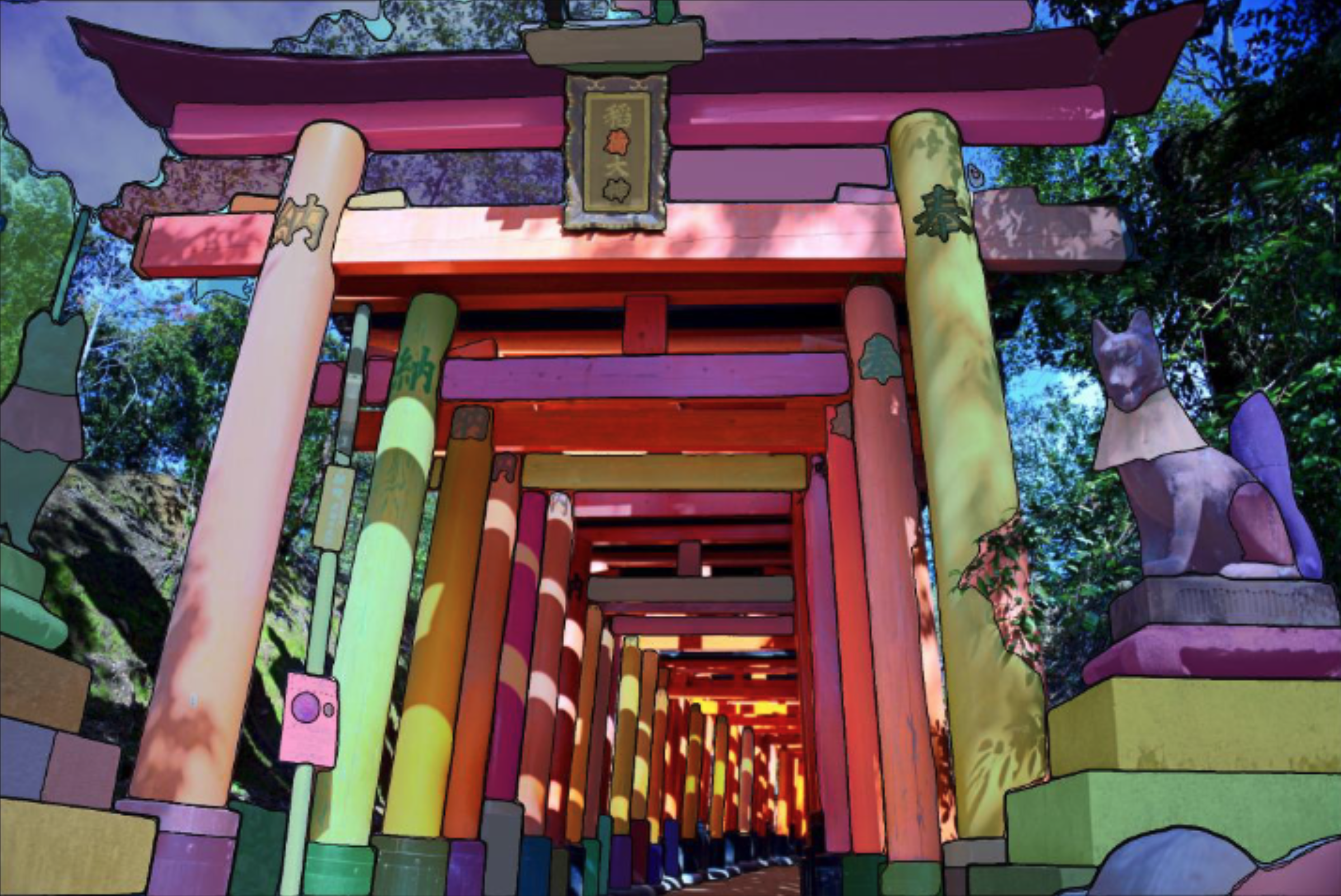 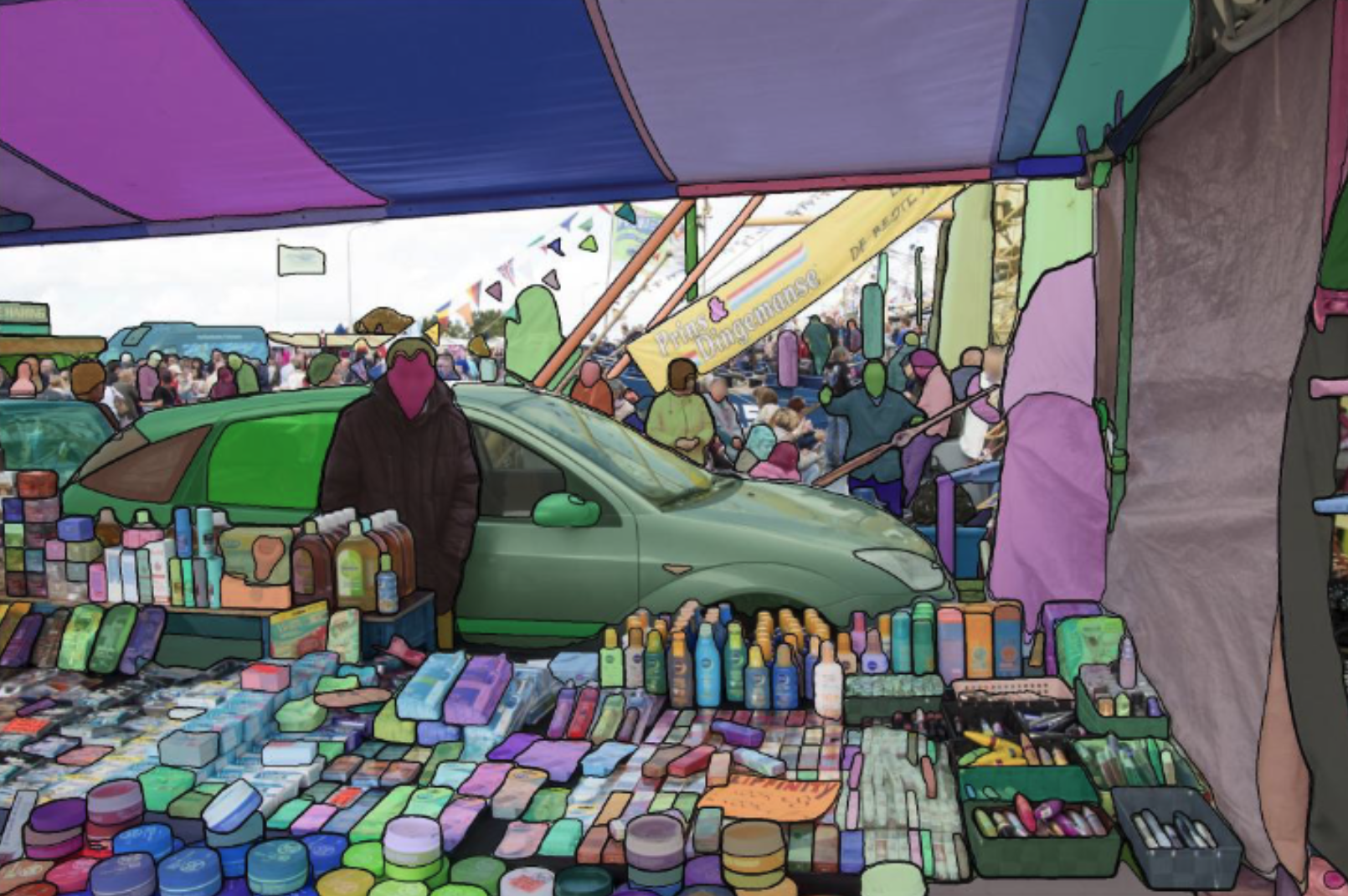 Segment Anything
A small example
Segment Anything
Foundation model for image segmentation
What tasks will enable zero-shot generalization?
What is the corresponding model architecture?
What data can power this task and model?
Segment Anything
Task
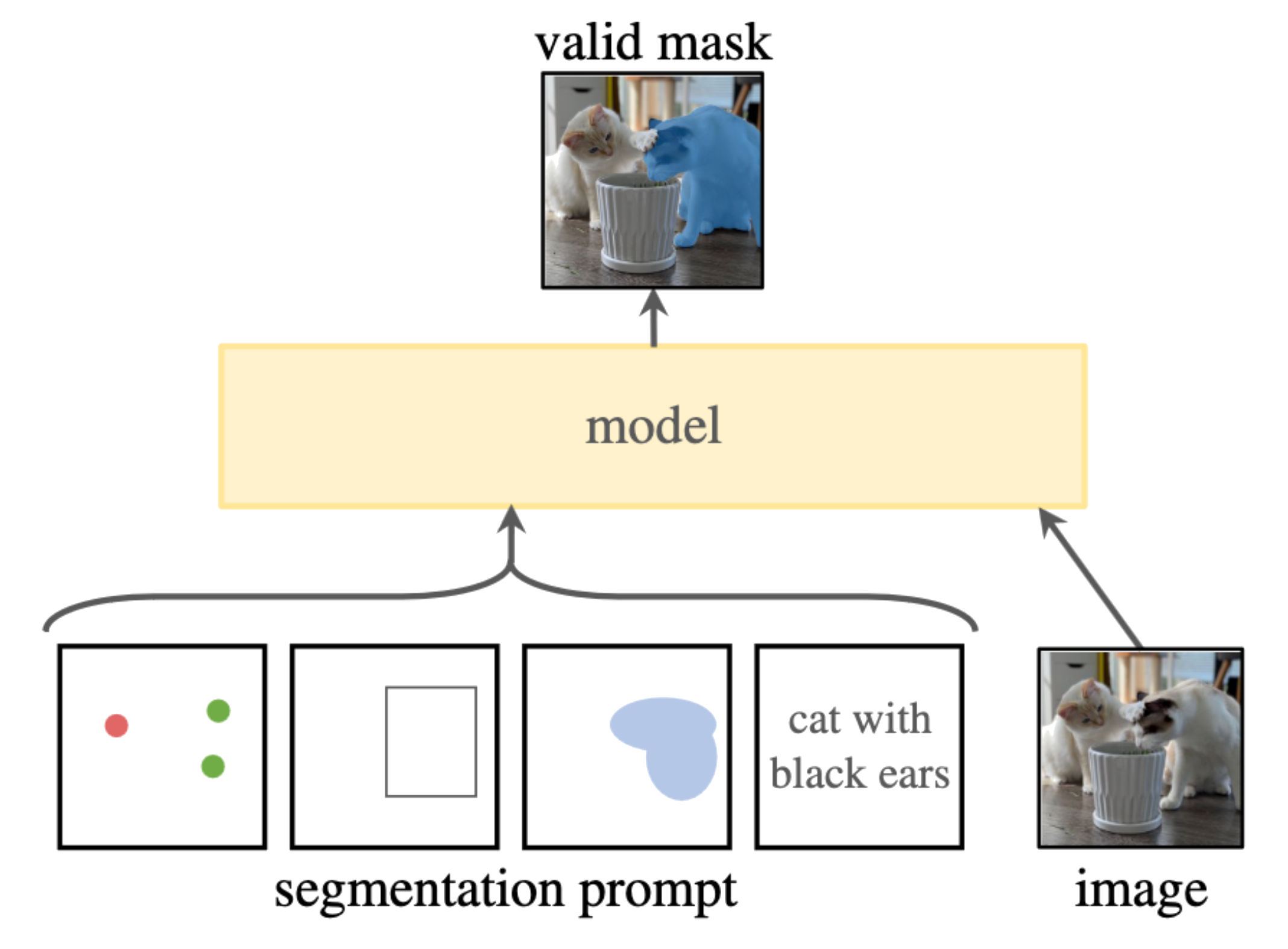 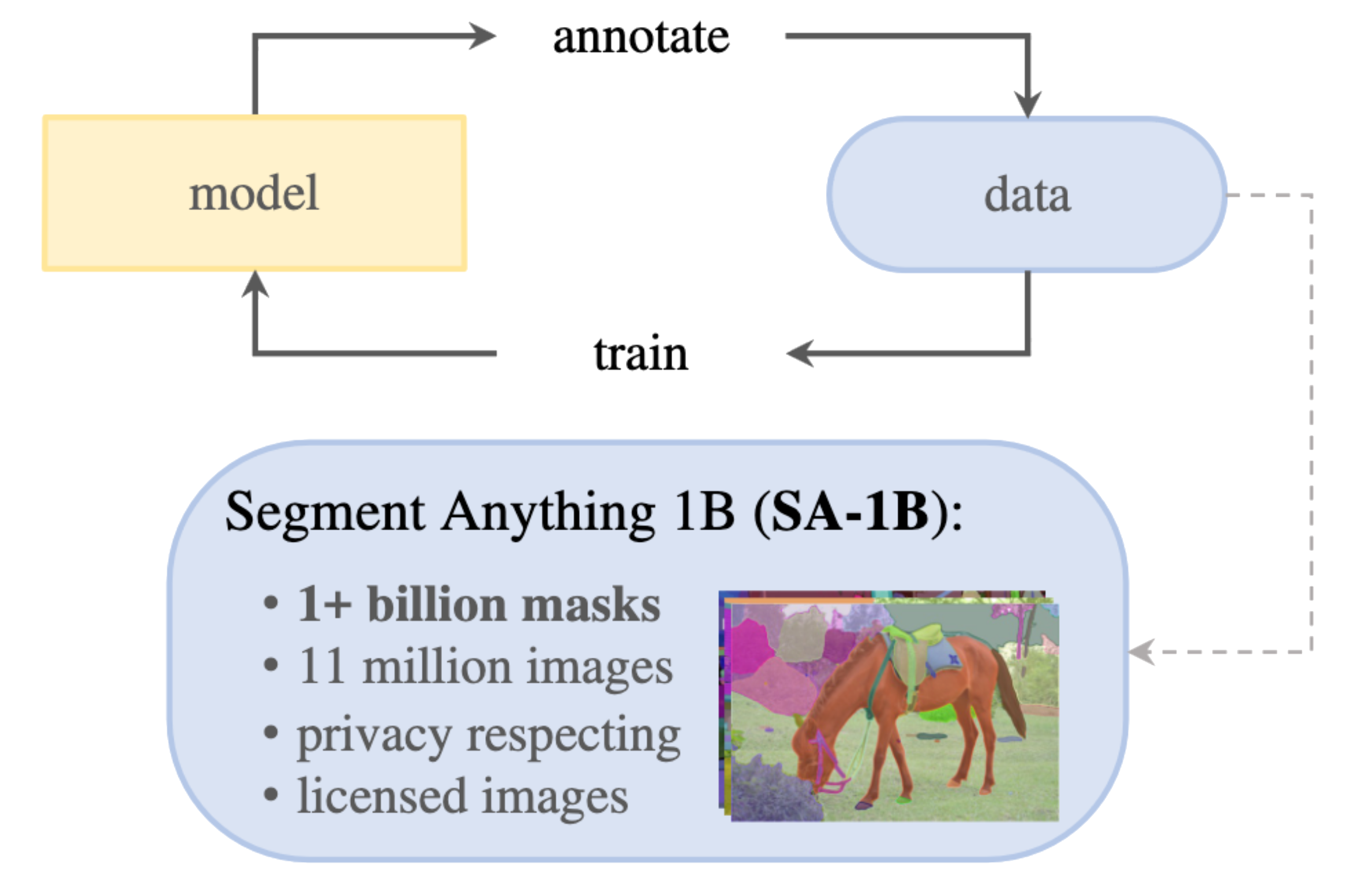 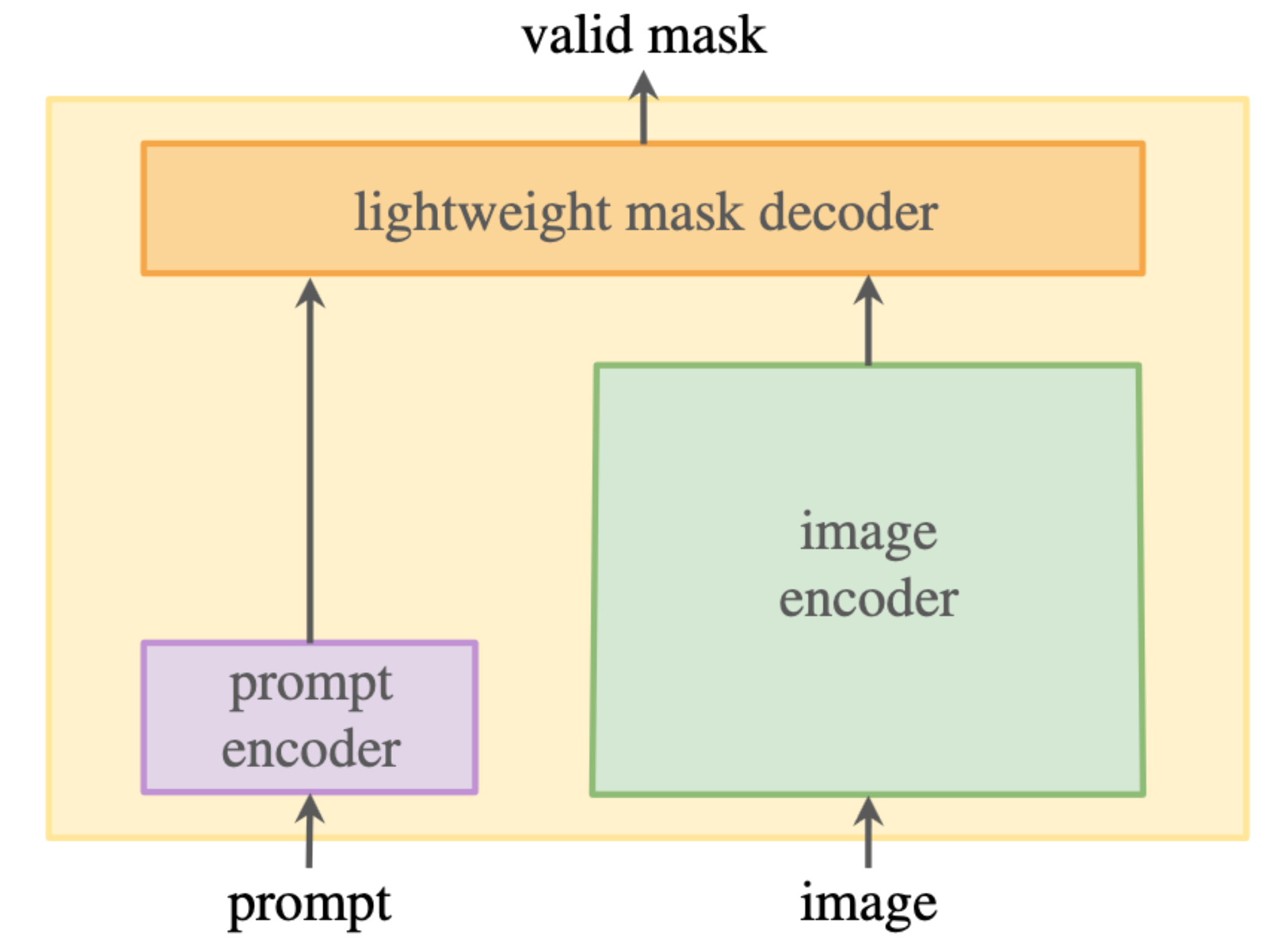 Data
Model
Task
A promptable segmentation task
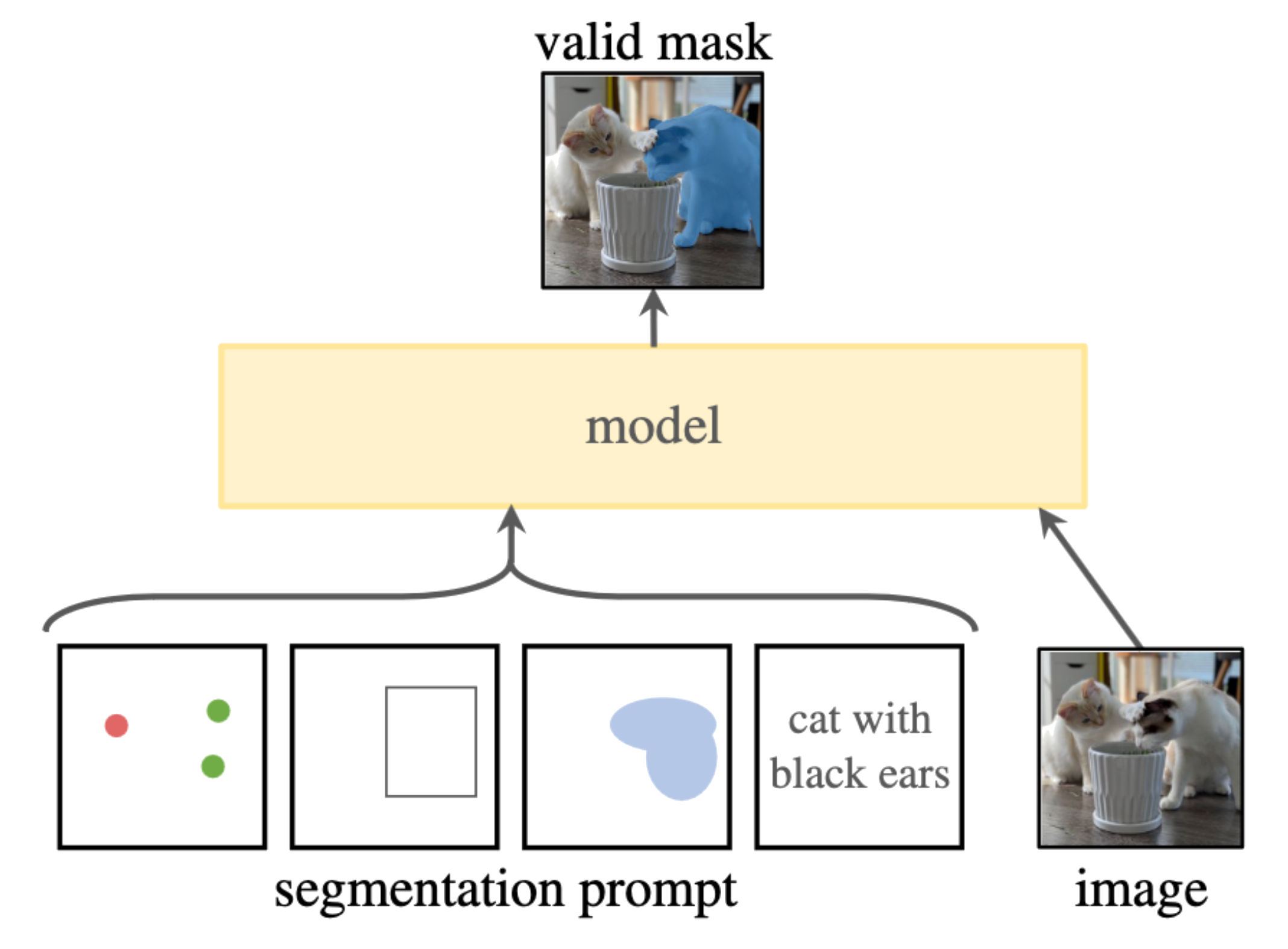 Prompts in multiple formats
Zero-shot generalization to new tasks
As a component of a larger system
Edge detection
Instance segmentation
Text-to-masks
Natural pre-training task
Generate prompts from annotation
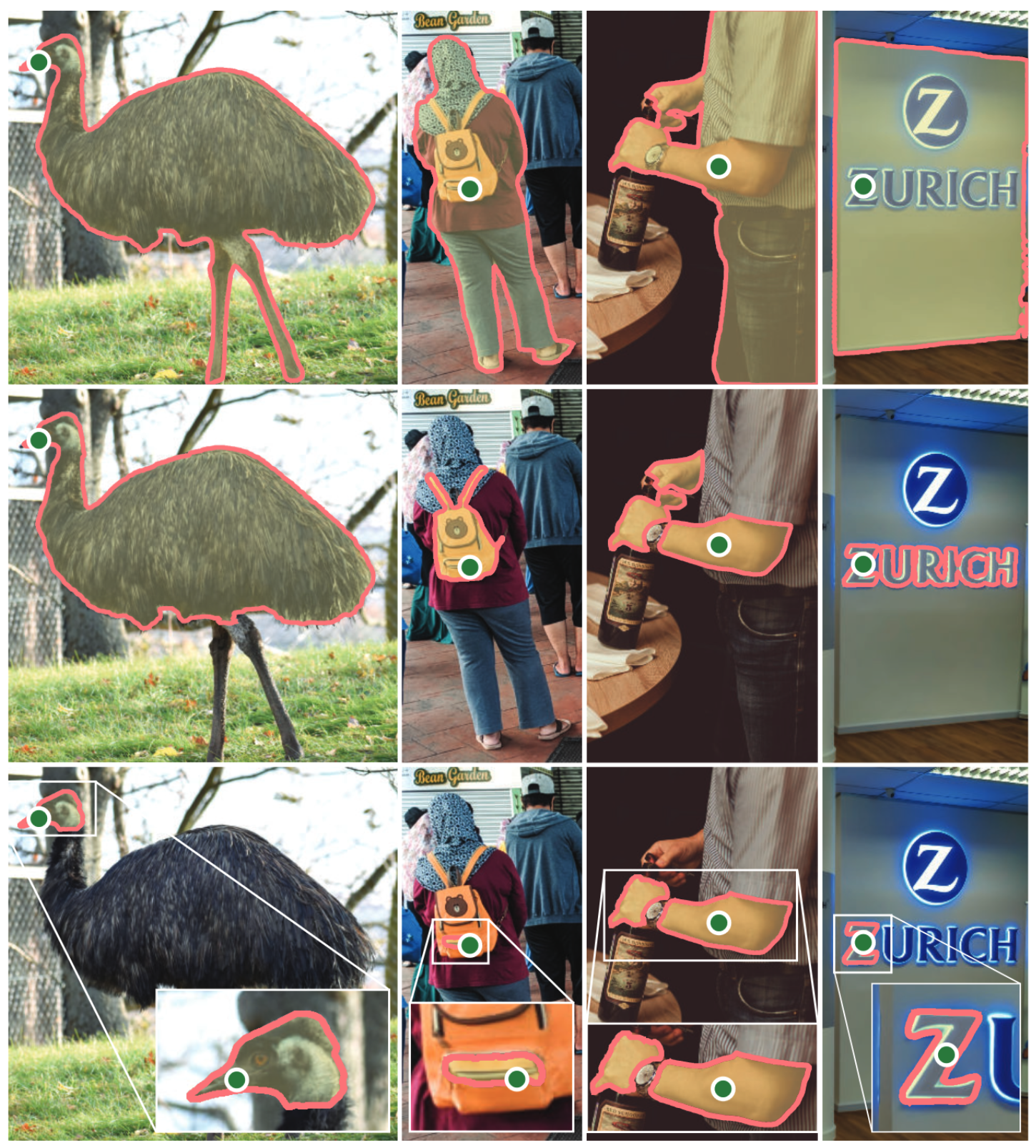 Task
Prompt ambiguity
Prompts can be ambiguous
Part vs Whole
Predict valid masks
Model - SAM
A model suitable for the task
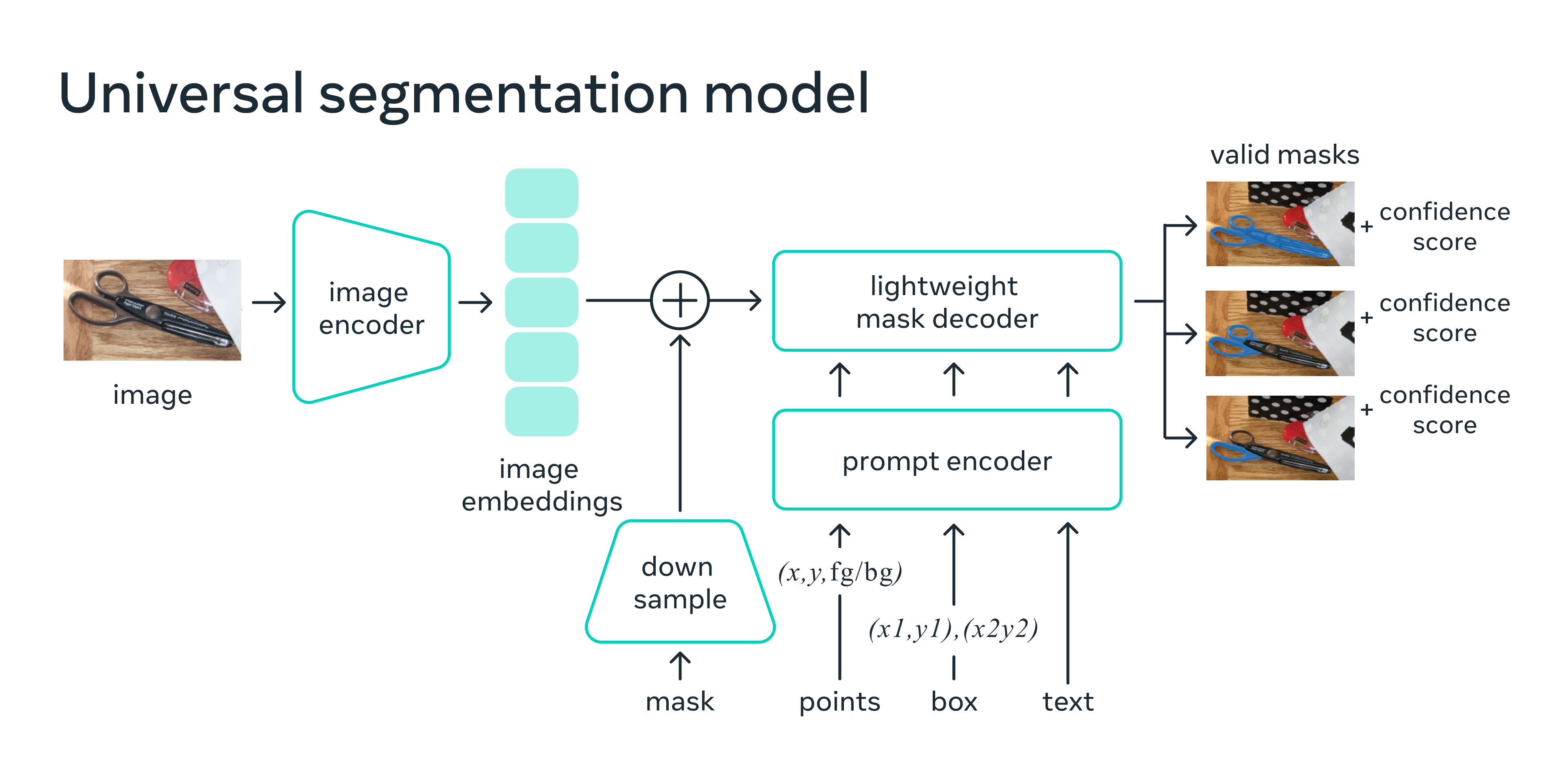 Similar to MaskFormer
Element-wise convolution
Predict 3 valid masks
Score ≈ IoU
Encode prompts
MAE pre-trained ViT
Reuse image embeddings across multiple queries
Model - SAM
Mask decoder
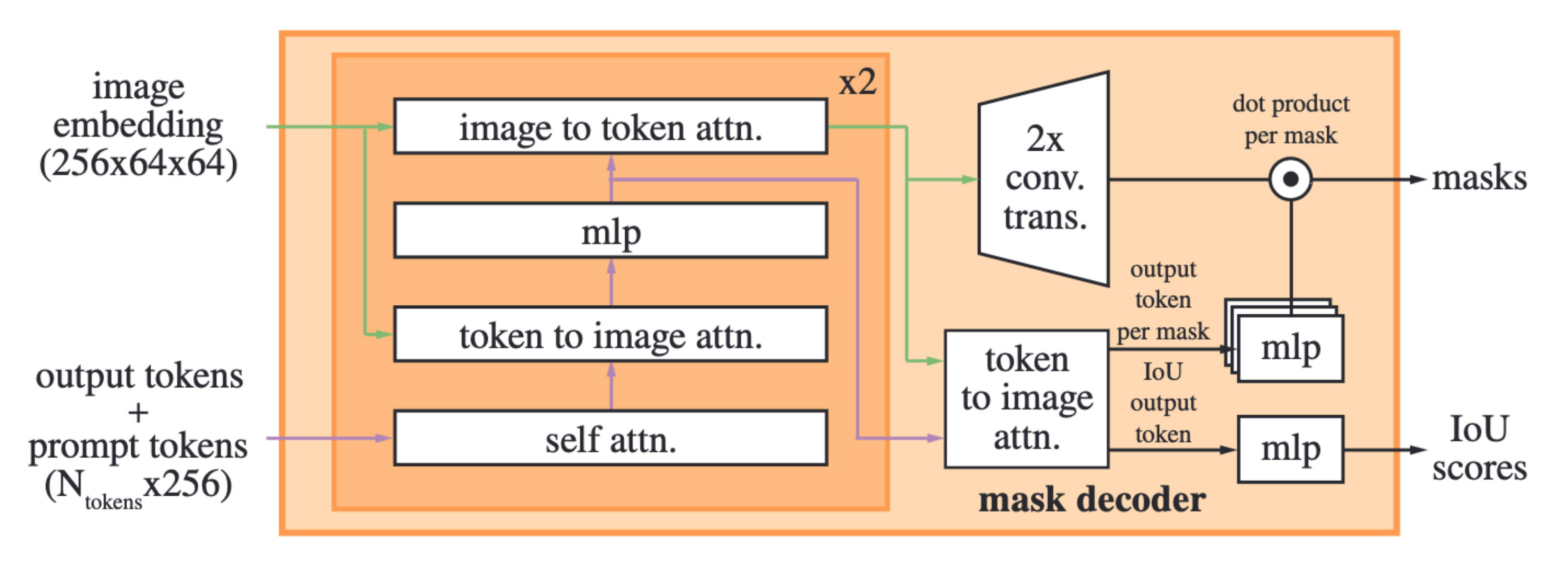 Data
Data engine to power SAM
There is not a lot of mask data
Assisted-manual stage
Train on public mask dataset
Annotation tool powered by SAM
6 retraining
4.3M masks from 120k images
Semi-automatic stage
Increase diversity
Manual annotation of unannotated objects
5 retraining
10.2M masks from 180k images
Fully automatic stage
Enough masks
Ambiguity-aware model + confidence
Stable masks + NMS + Zoom-in
1.1B masks from 11M images
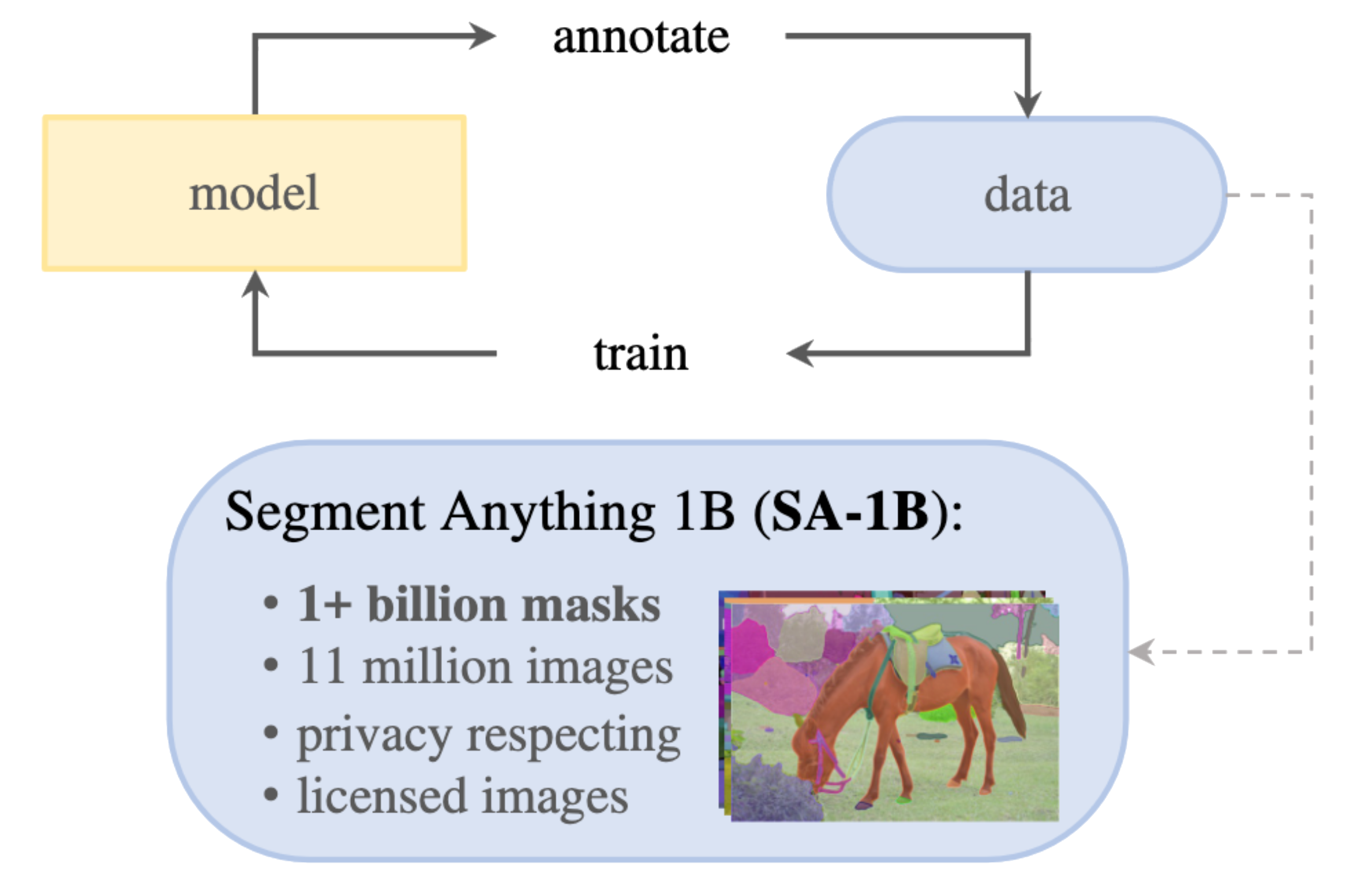 SA-1B
A large masks dataset
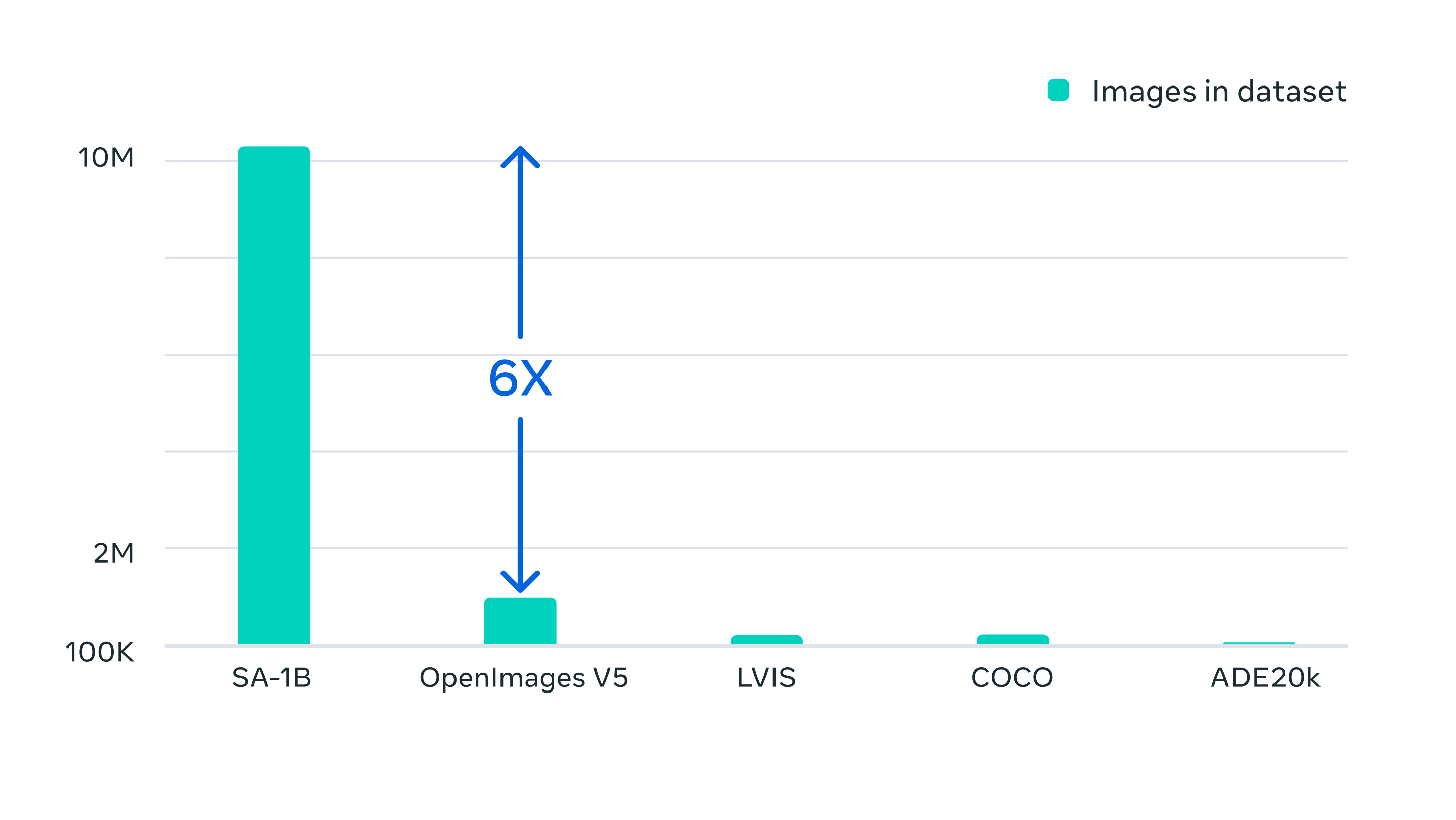 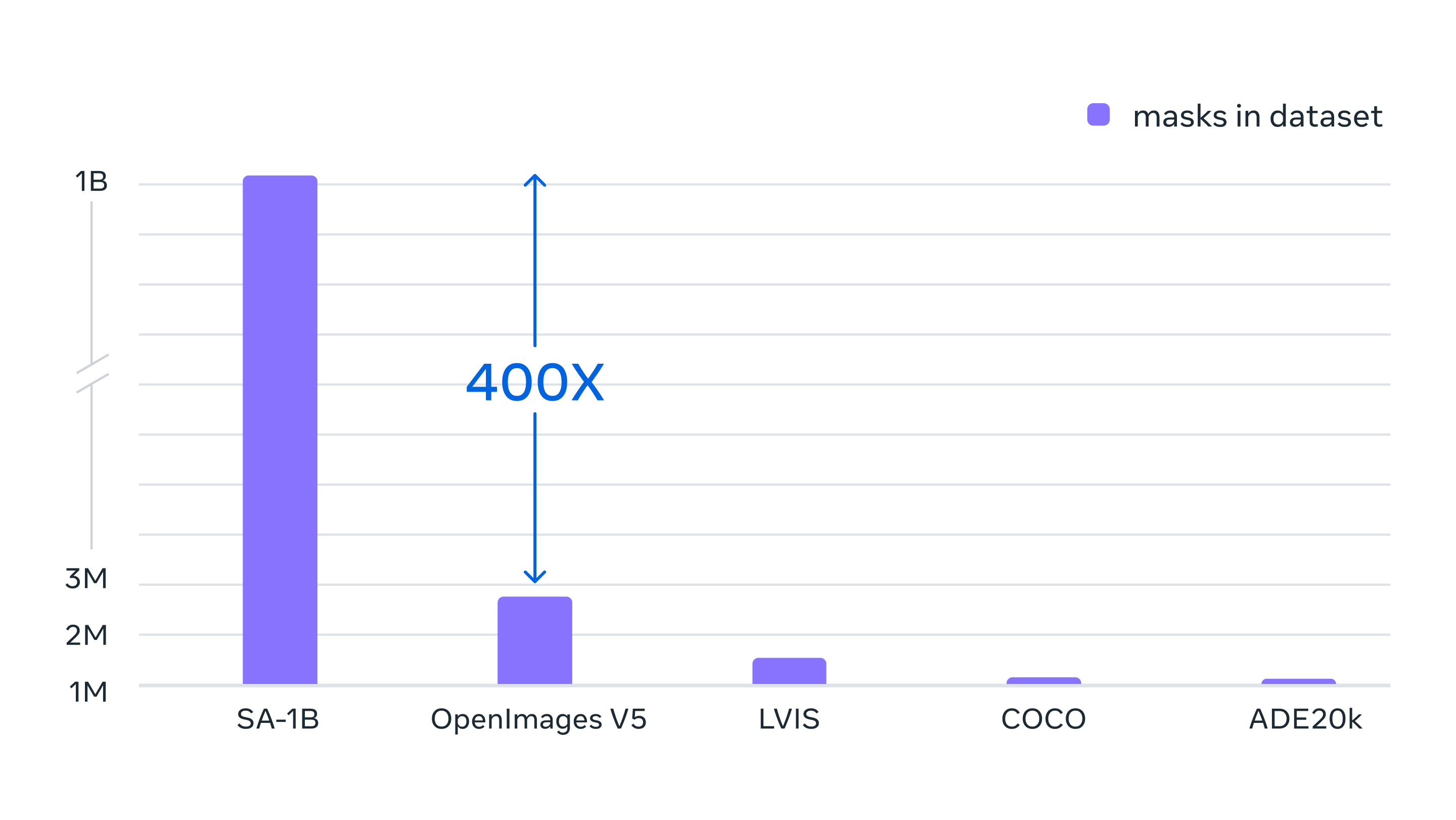 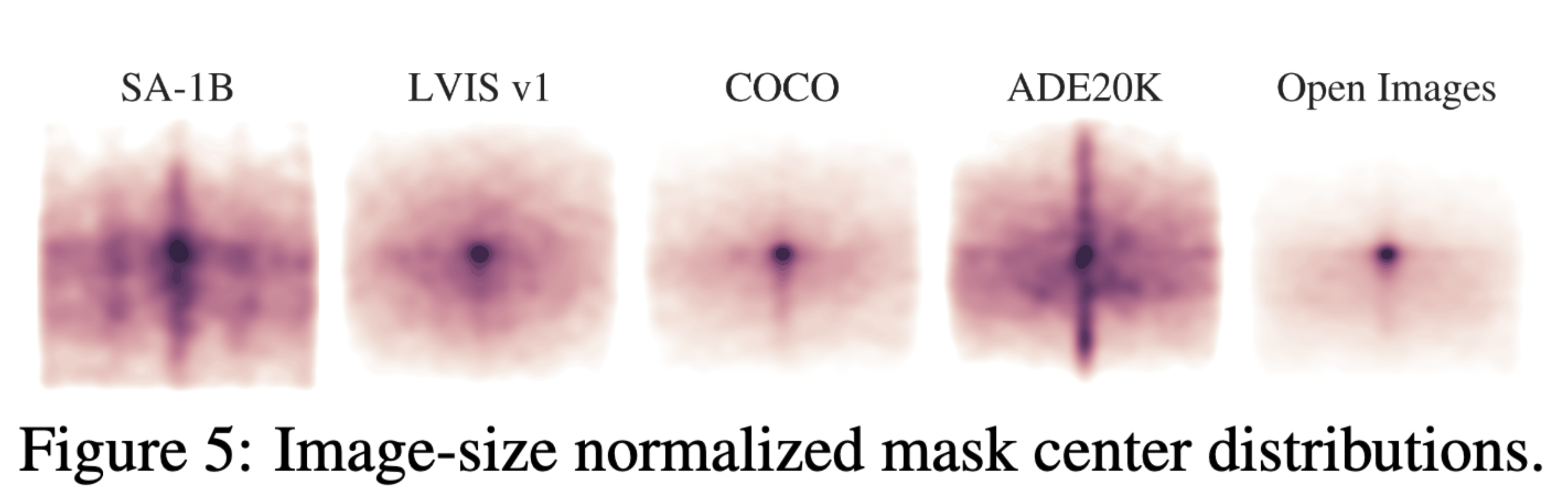 Zero-Shot Transfer Experiments
Test on 23 diverse datasets
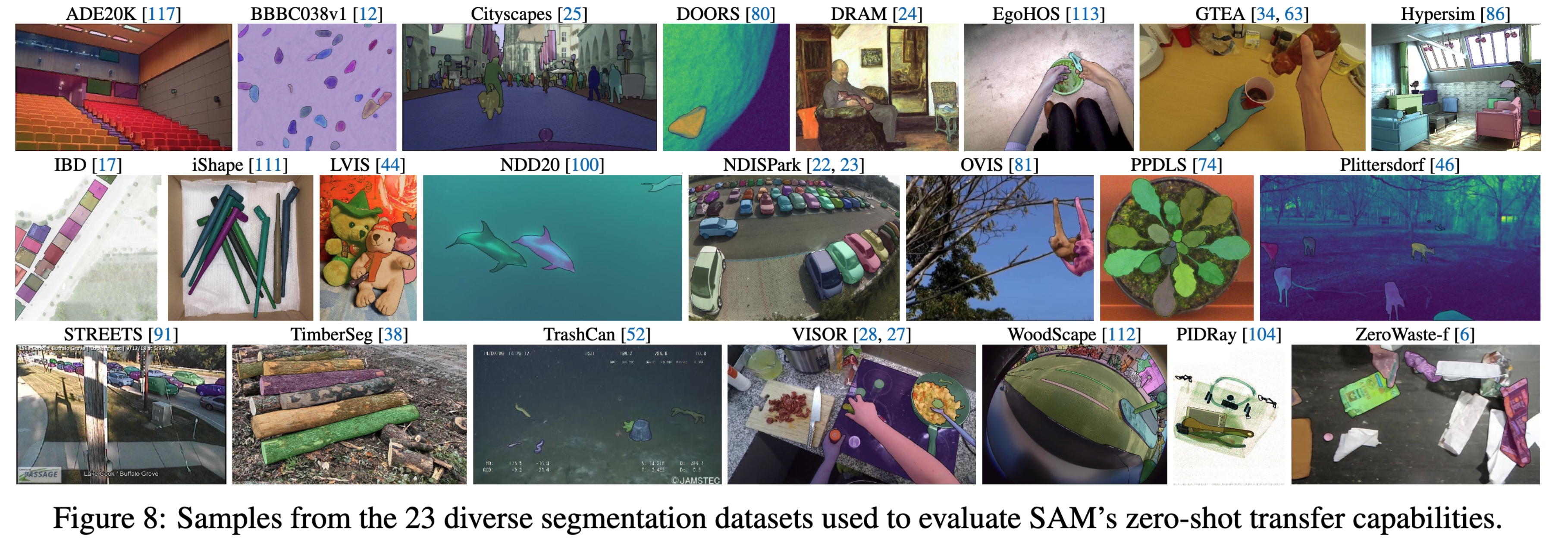 Zero-Shot Transfer Experiments
Results
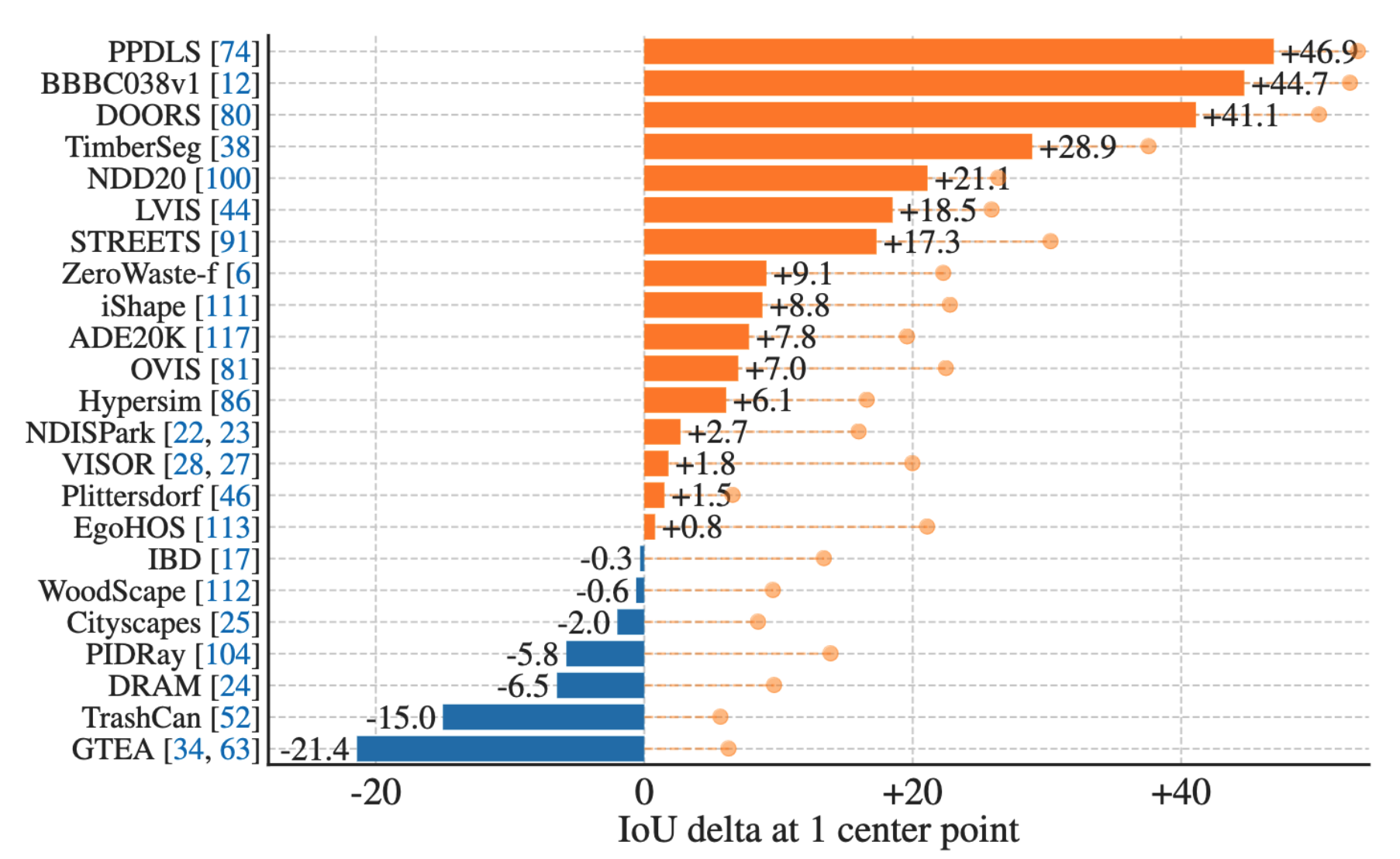 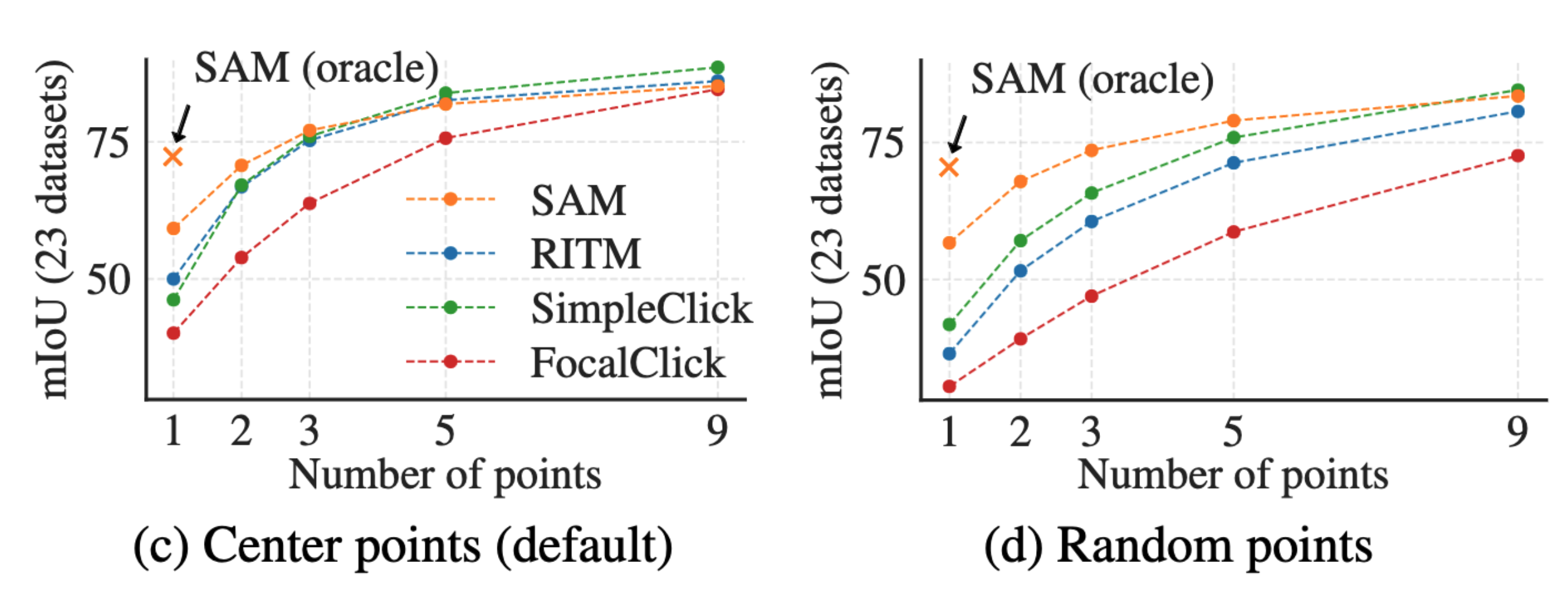 Zero-Shot on Other Tasks
Edge detection
Masks generation
NMS
Sobel filter on unthresholded mask
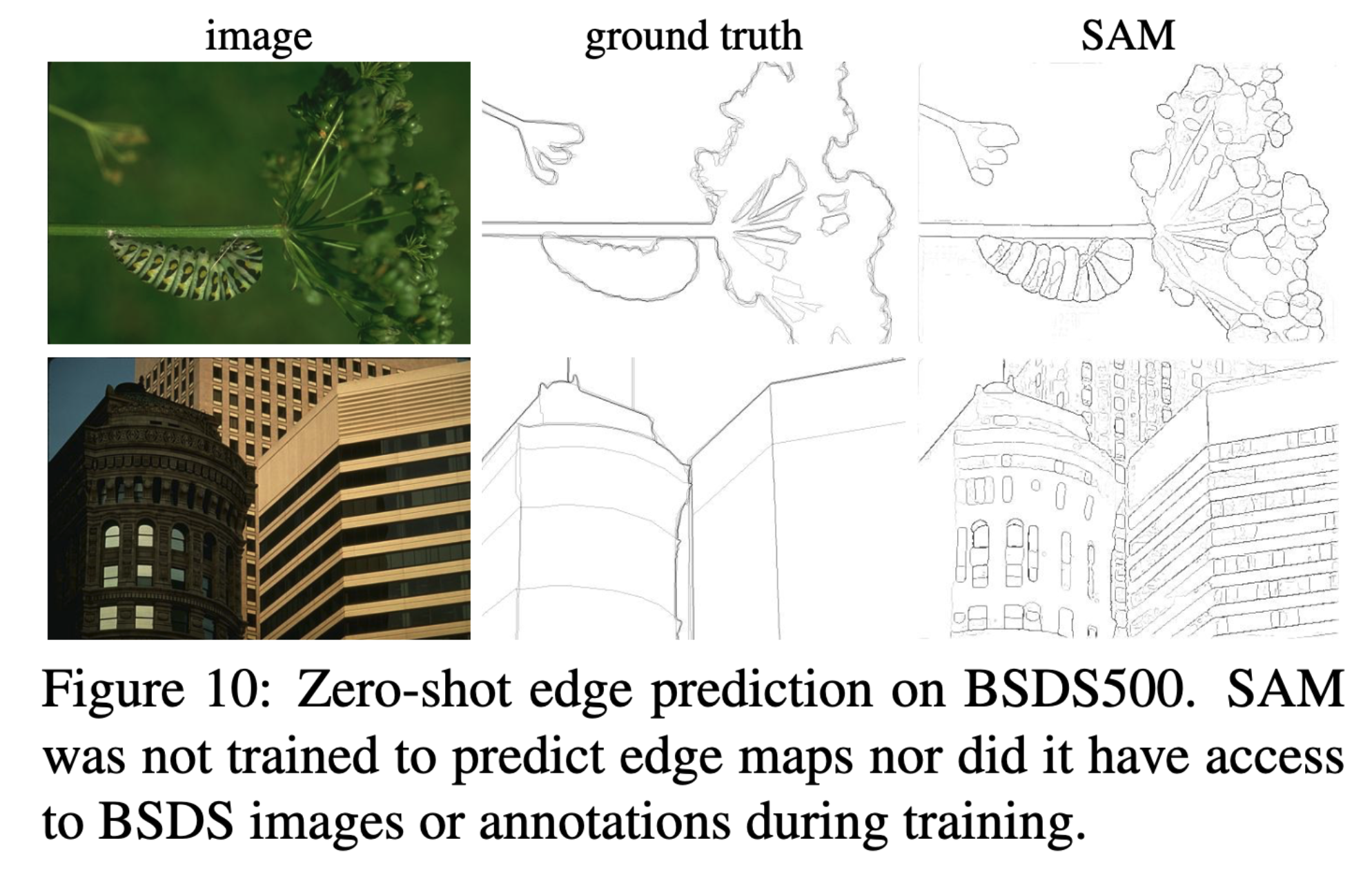 Zero-Shot on Other Tasks
Instance segmentation
Object detector bounding boxes  SAM
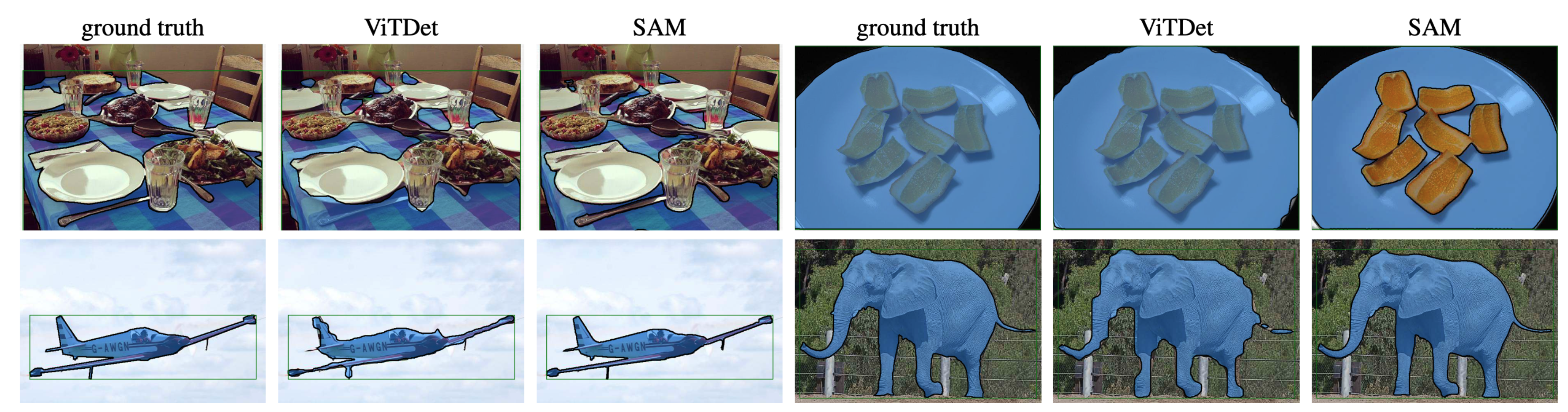 Zero-Shot on Other Tasks
Text-to-masks
CLIP image embeddings during training
CLIP text embeddings at inference
Point help solve ambiguity
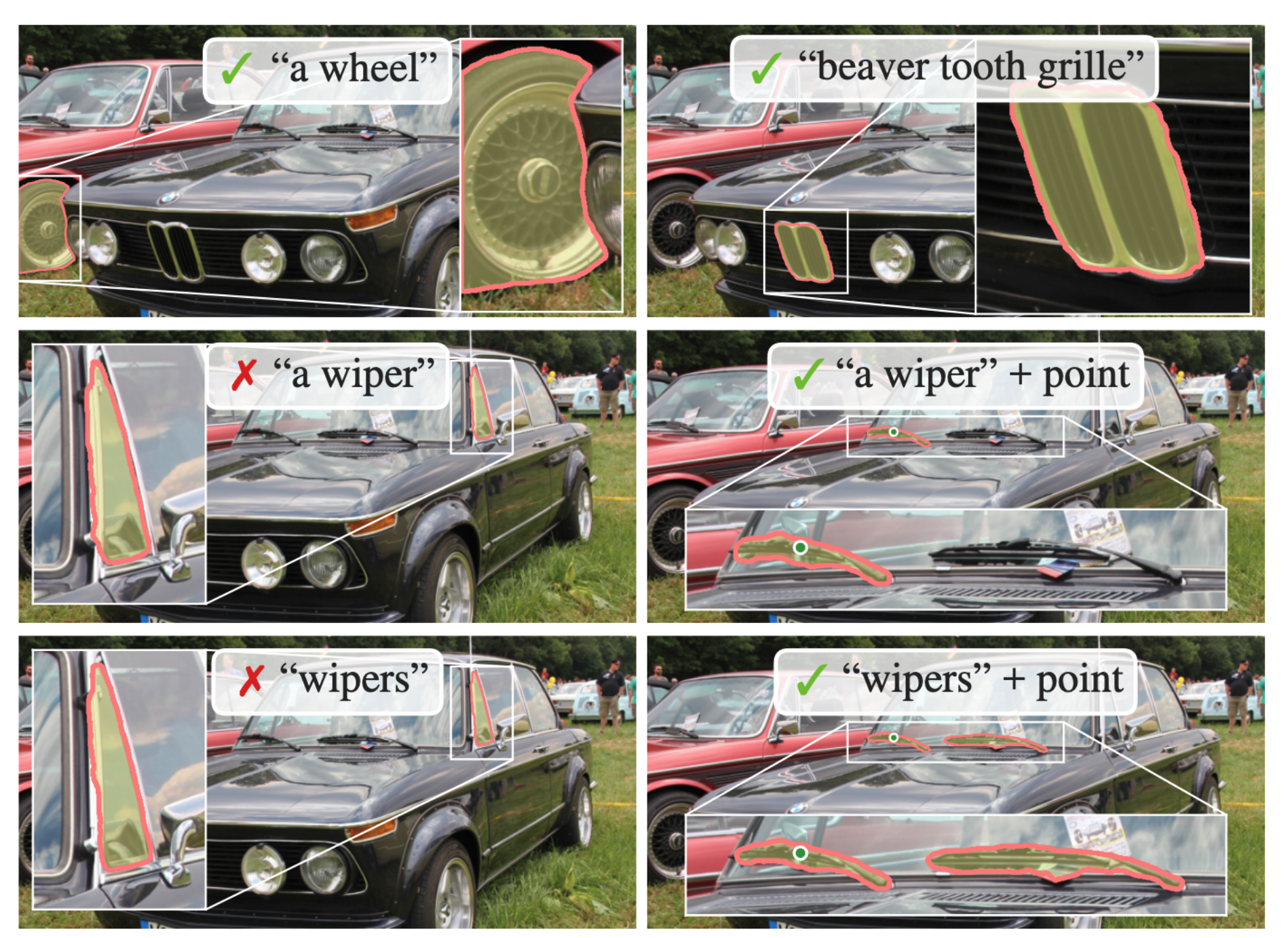 Ablations
Oversampling by 10x manual and semi-automatic data
Stages help to better handle ambiguity
10% of SA-1B comparable to 100%
Saturated scaling with bigger architectures
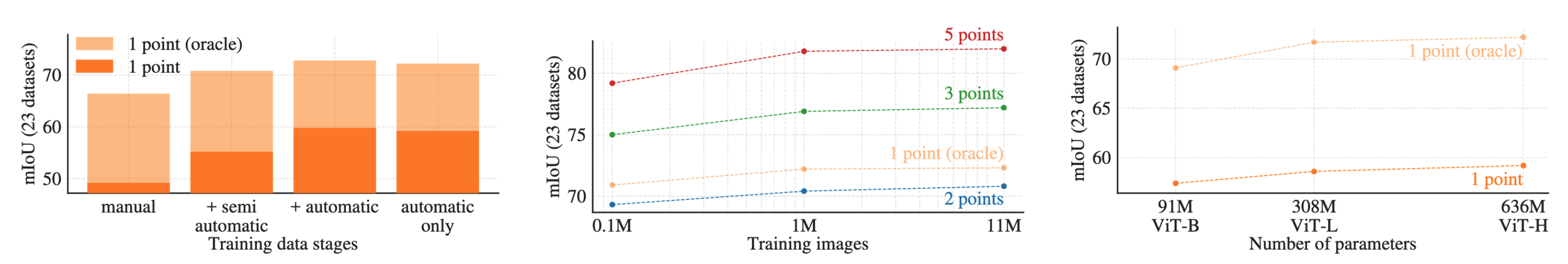 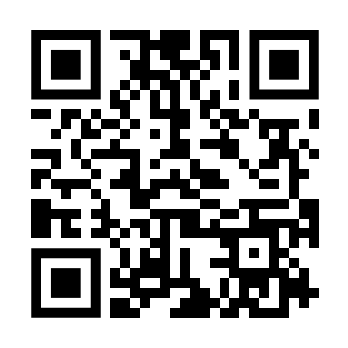 Try it on your own pictures
https://segment-anything.com/demo
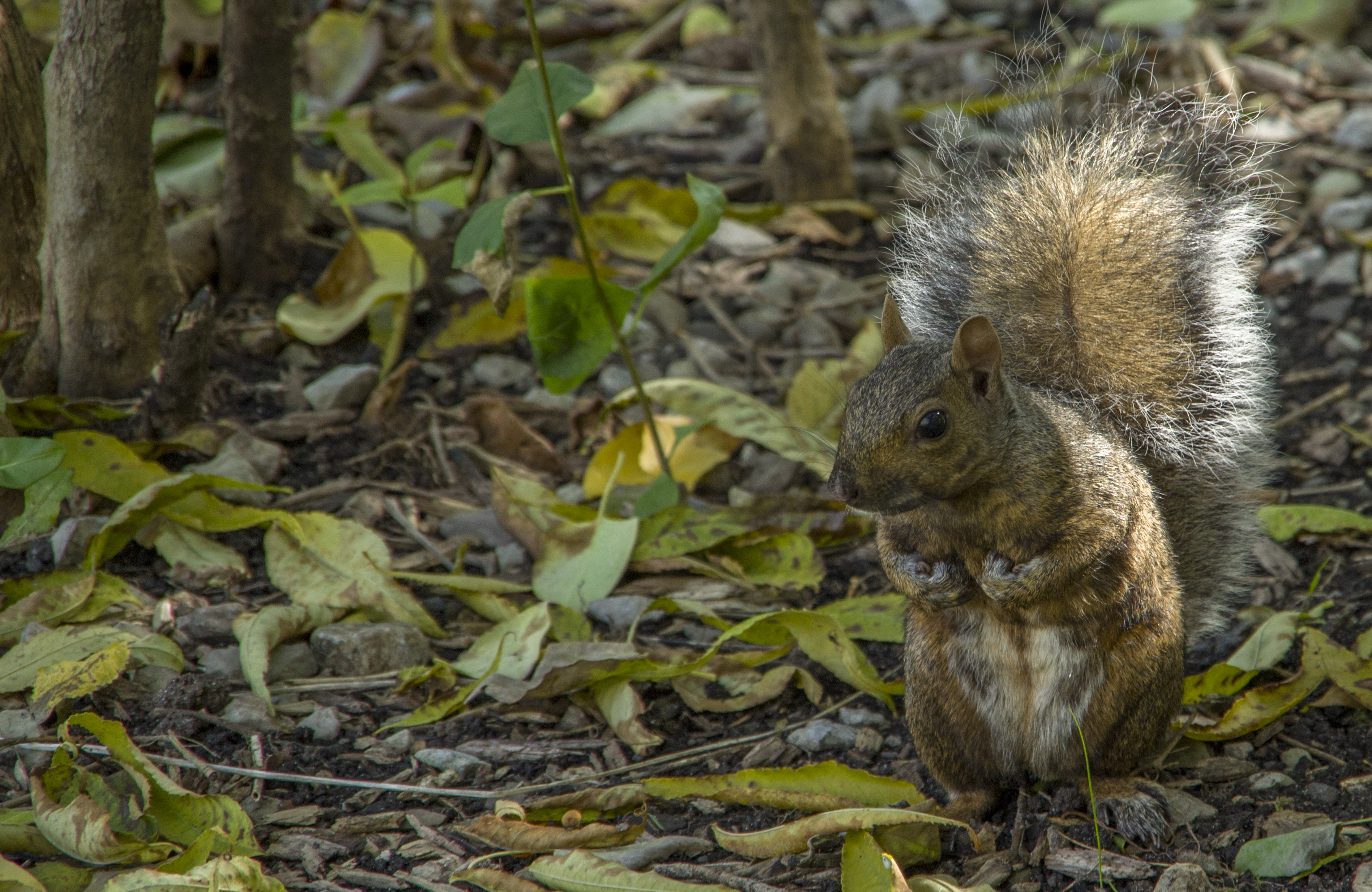 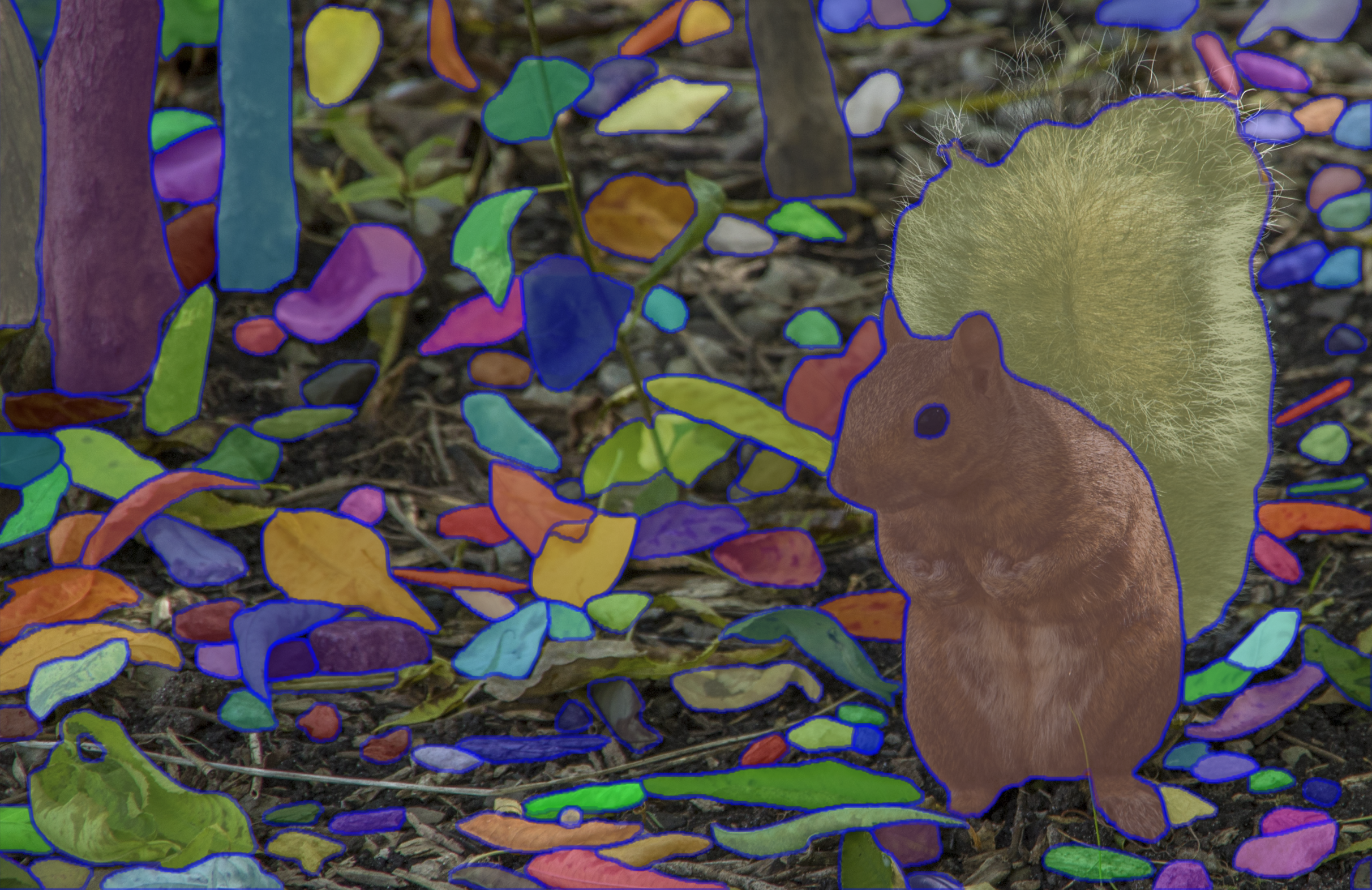 Questions?
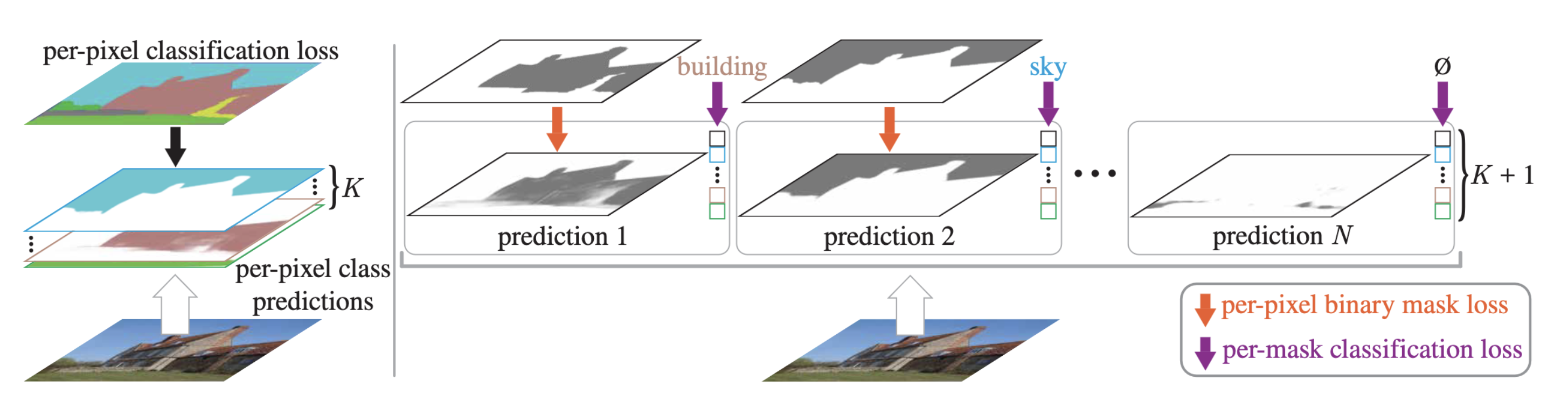 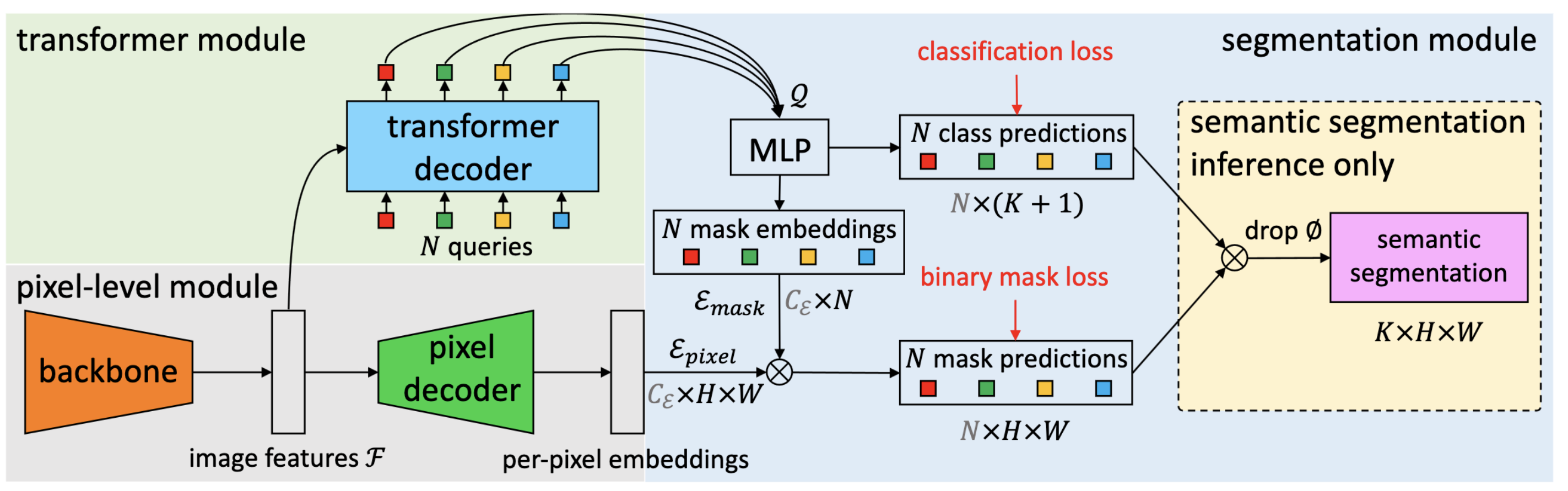 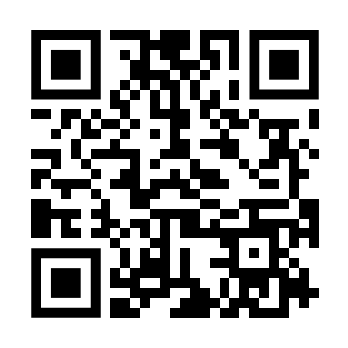 Try it on your pictures
https://segment-anything.com/demo
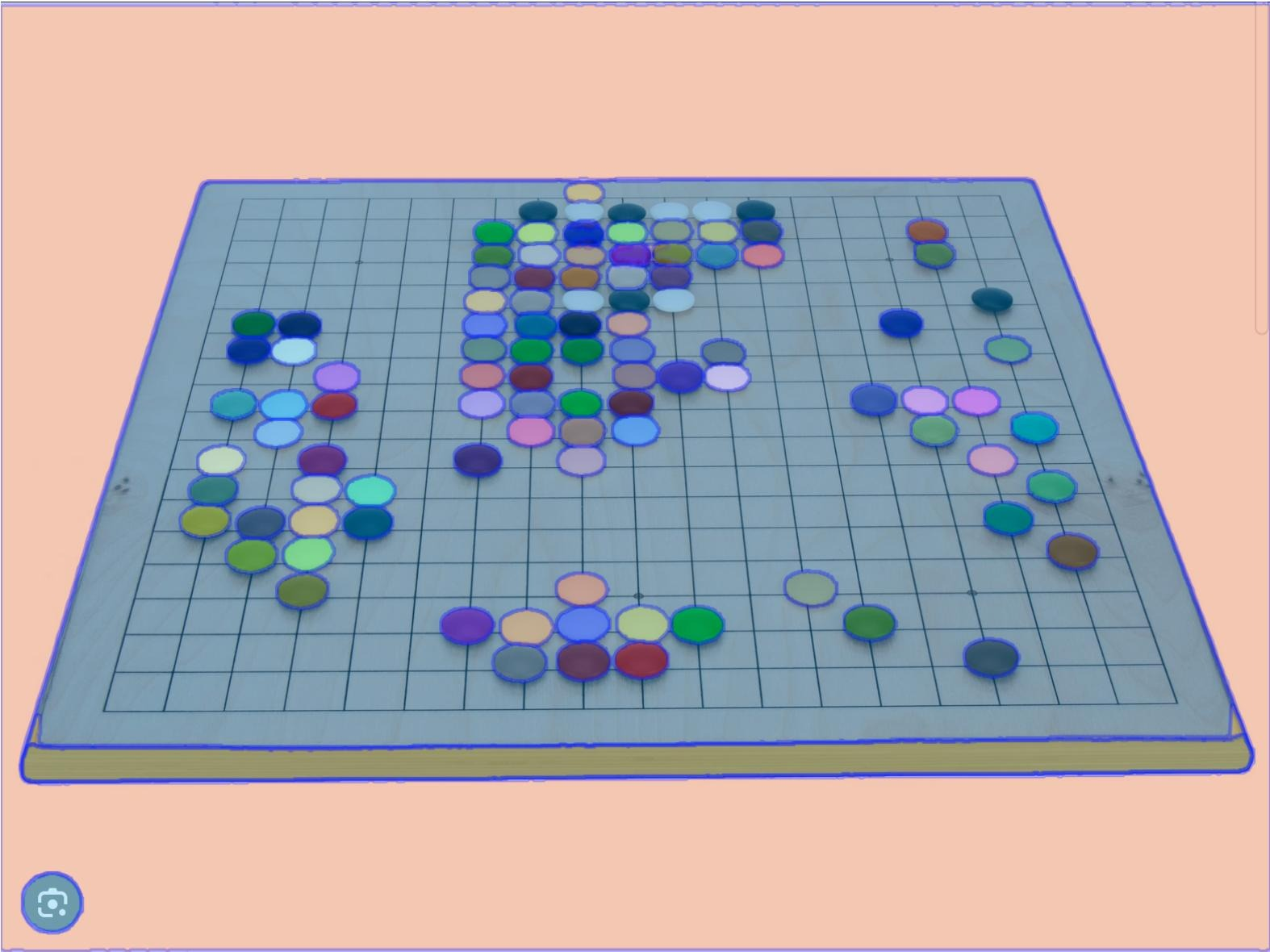 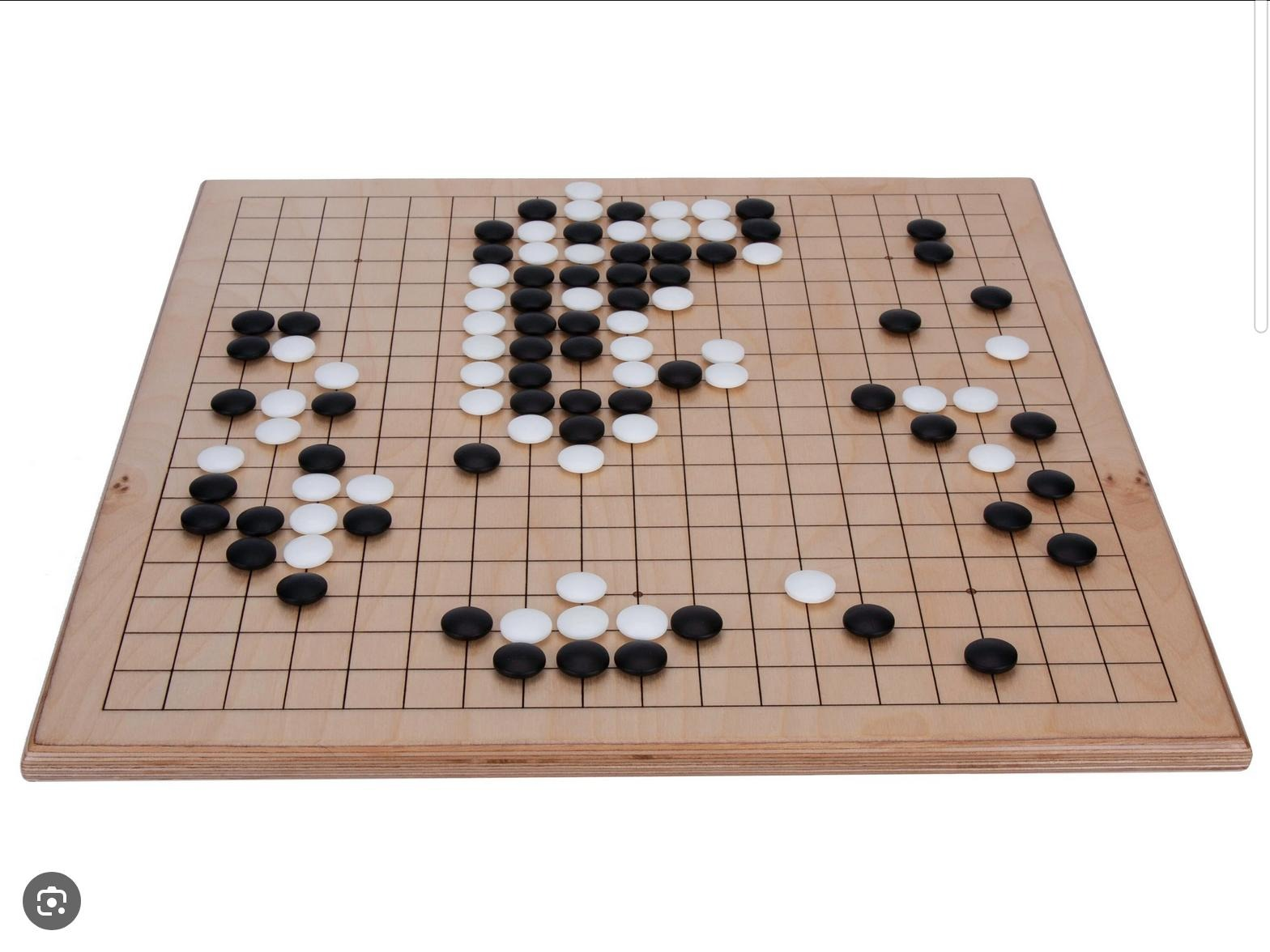 Src: https://www.etsy.com/ca/listing/1010337560/solid-hardwood-go-and-go-moku-board
Model - SAM
A model suitable for the task
Image encoder
MAE pre-trained ViT
Reuse image embeddings across multiple queries
Prompt encoder
Box, Points  Positional encoding
Learned embedding for type
Text  CLIP
Masks  Element-wise convolution into the embeddings
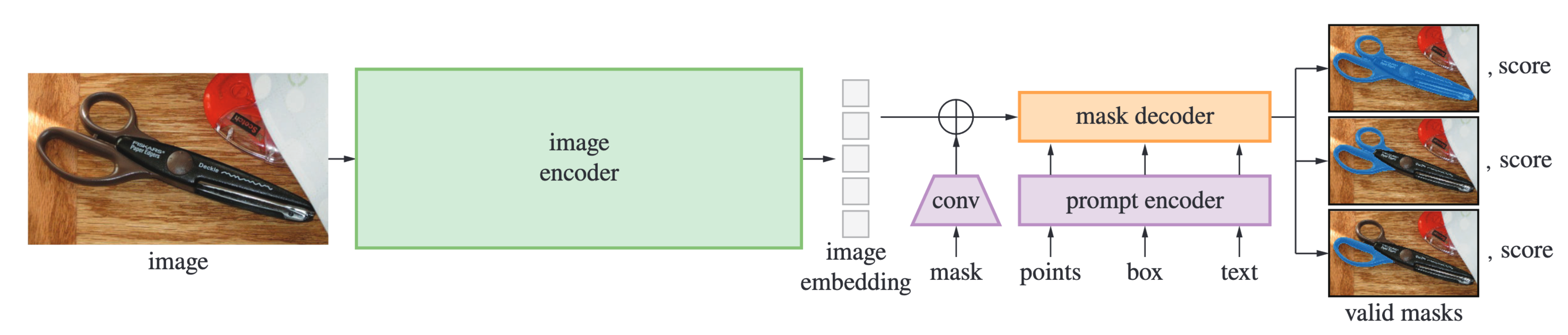 Model - SAM
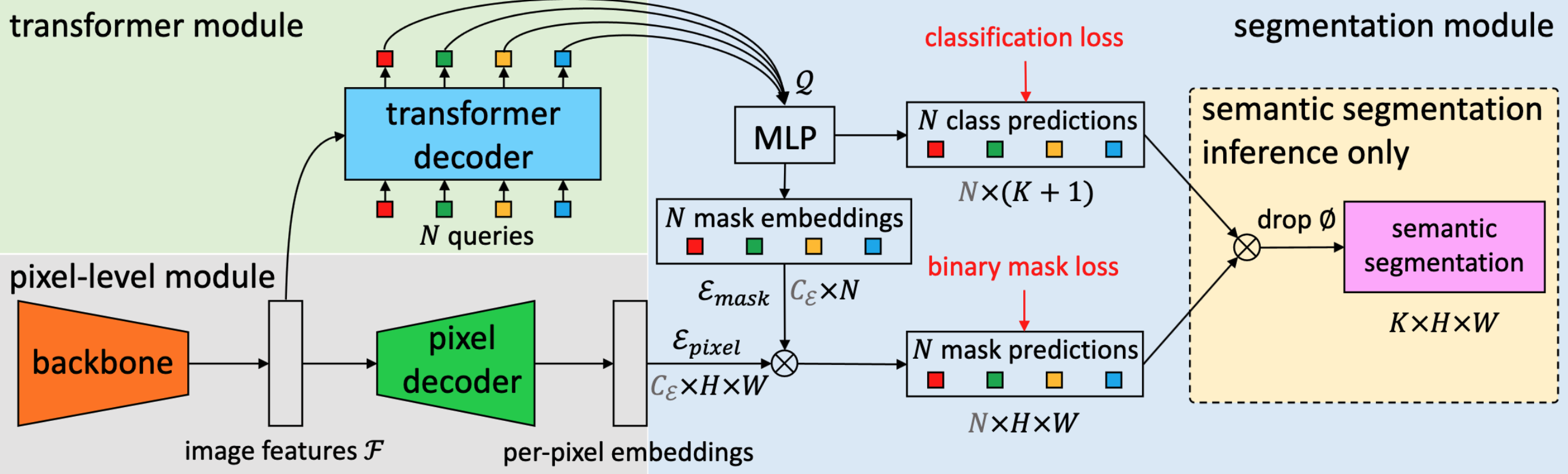 A model suitable for the task
Mask decoder
Inspired by MaskFormer (Cheng et al., NeurIPS 2021)
Predict 3 masks for ambiguity
Score  estimated IoU
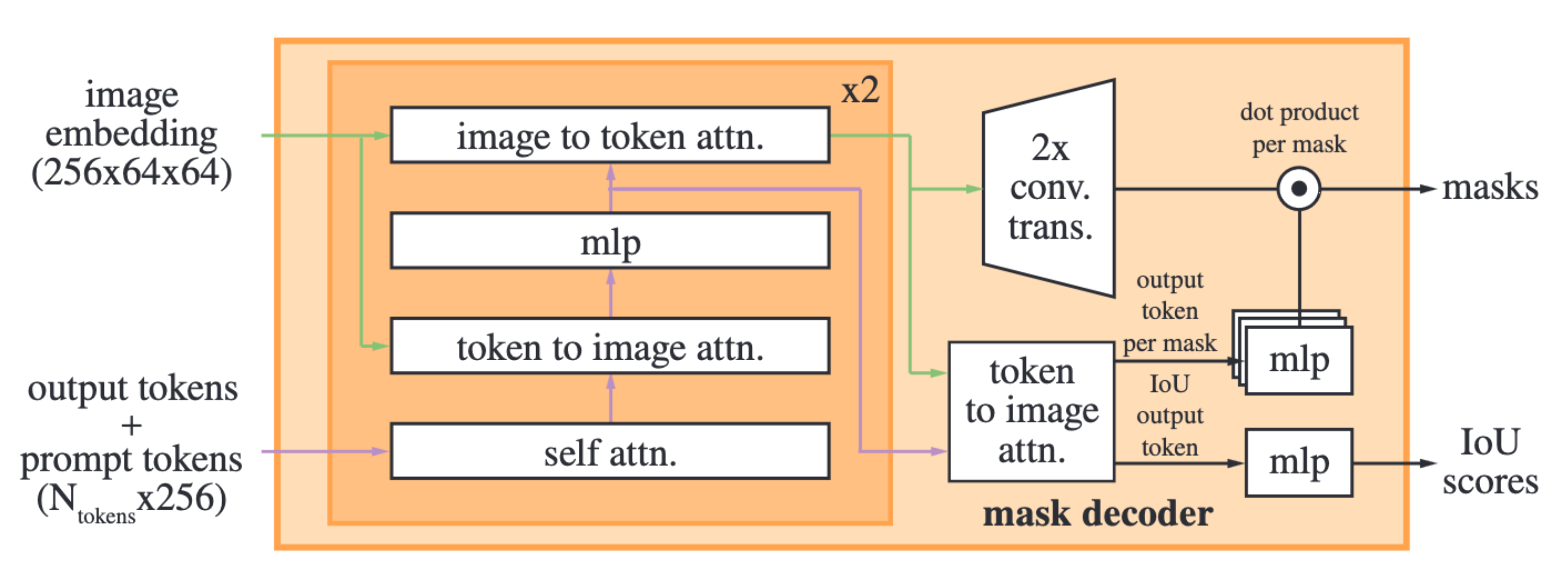 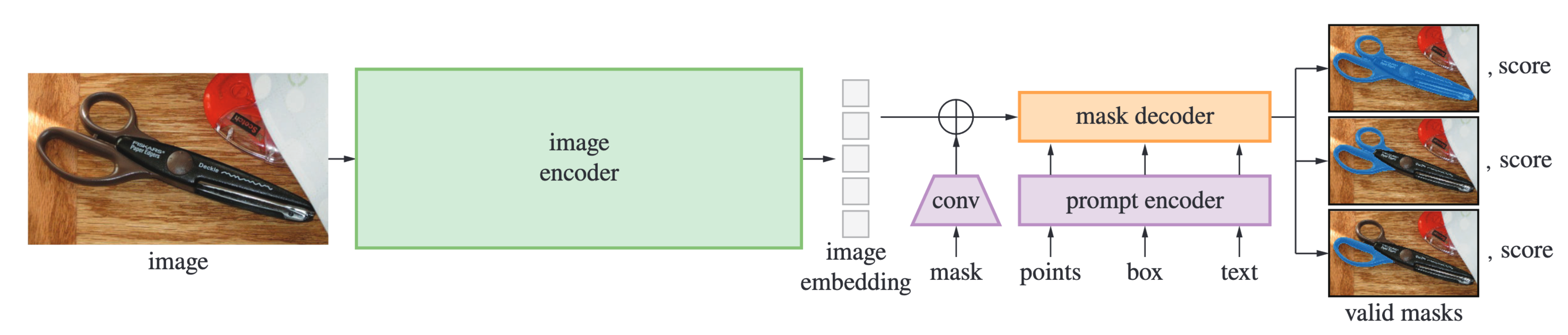